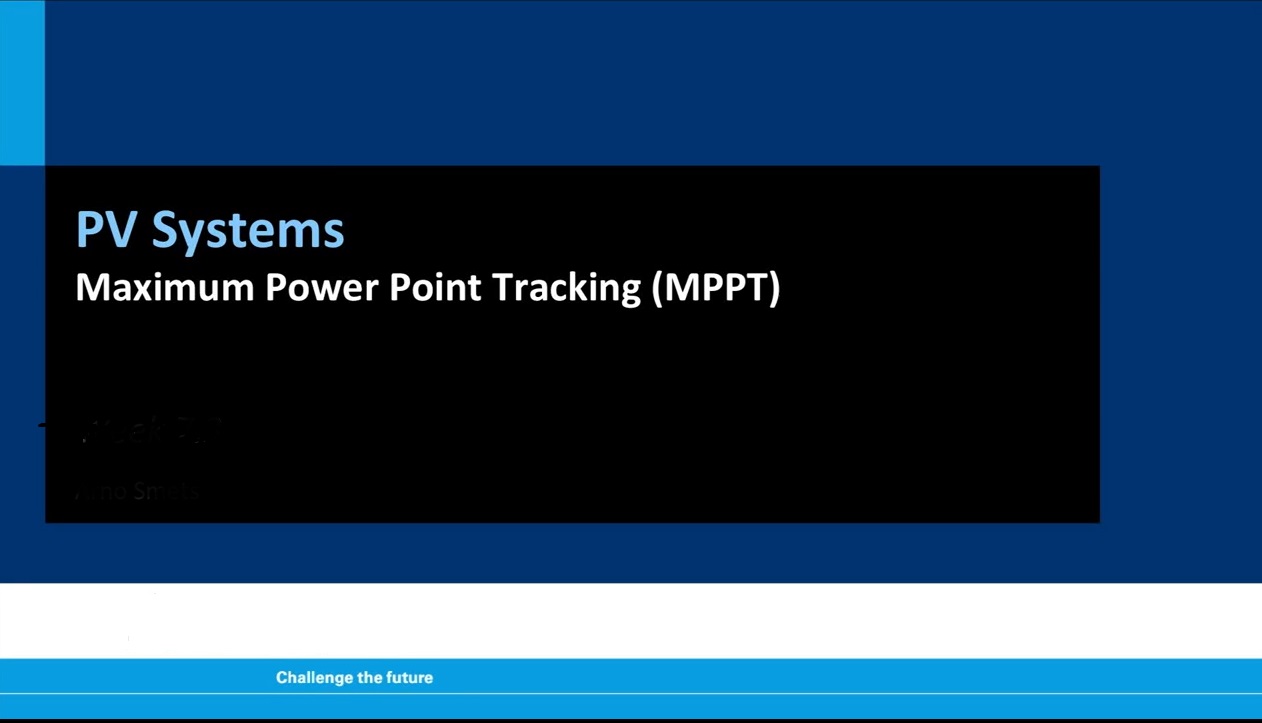 Yatish Kaveti

ELEC7950-001: VLSI Design and Test Seminar, April 27, 2016
1
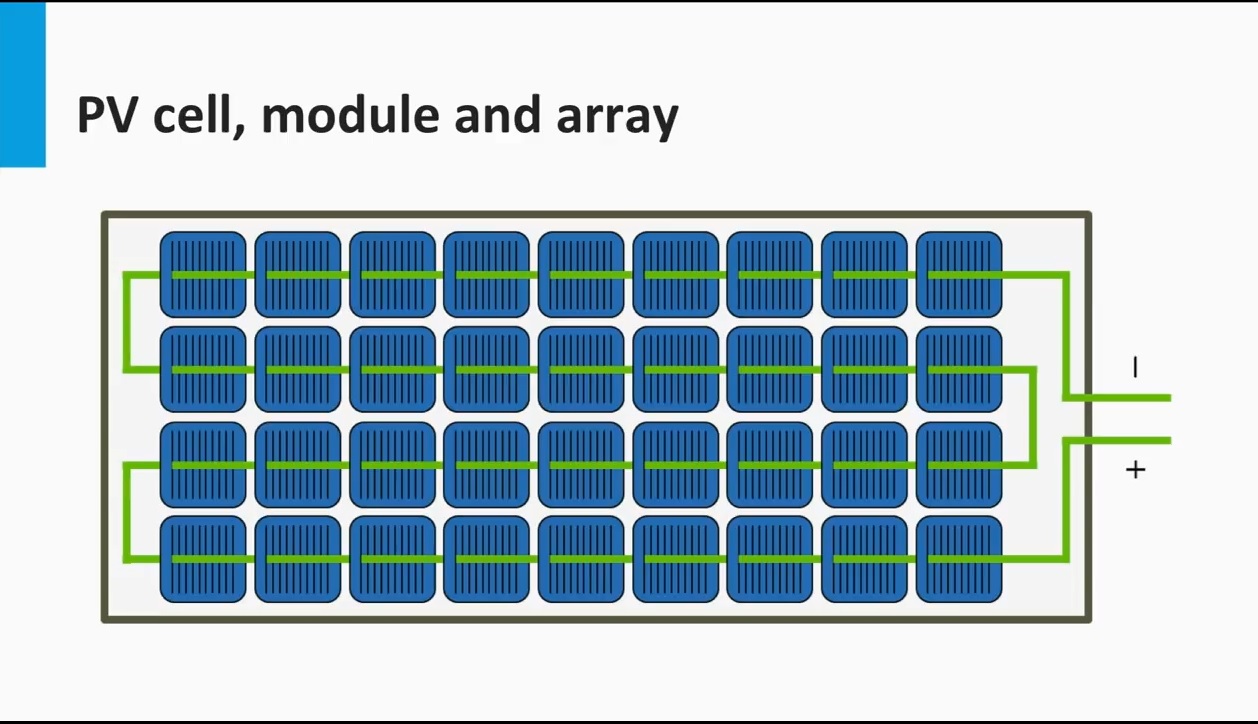 2
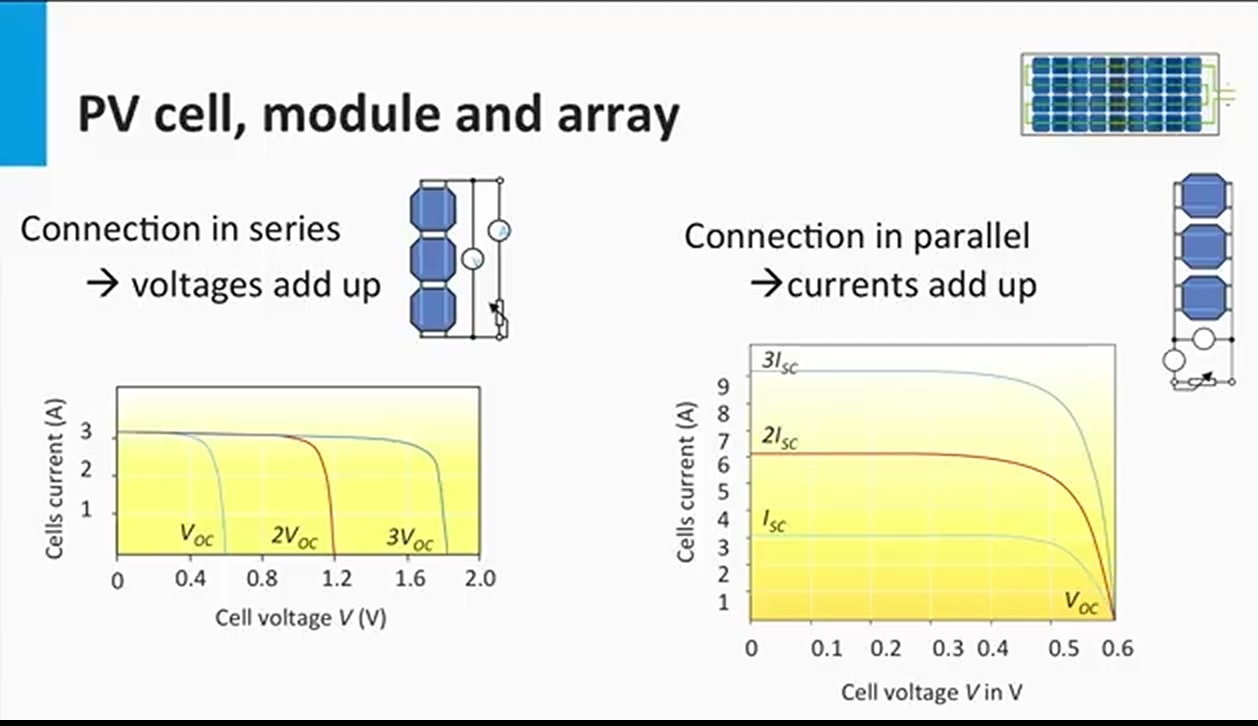 3
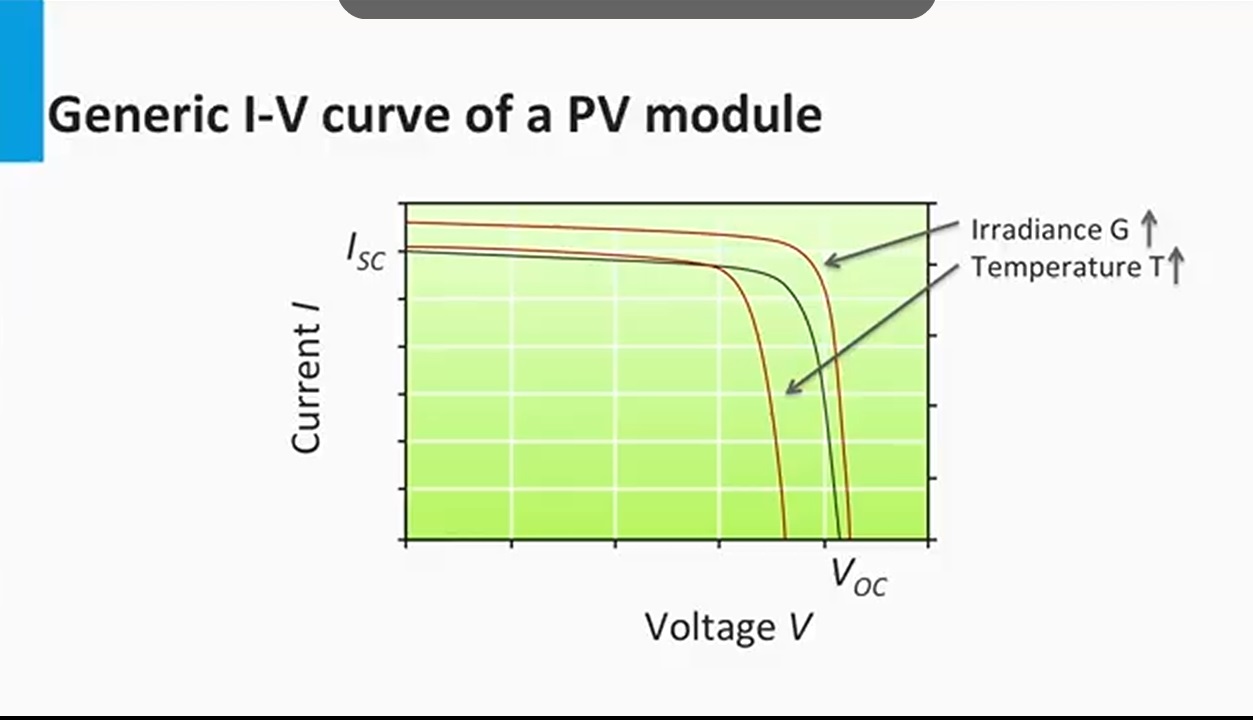 4
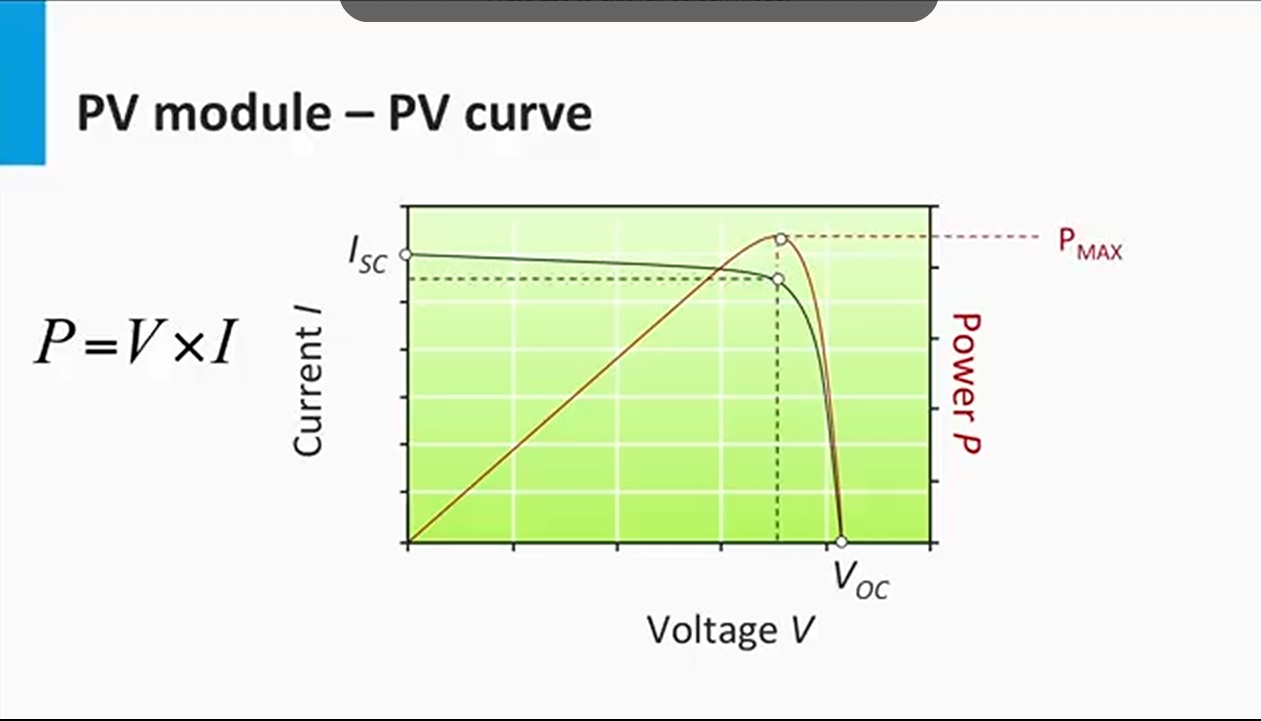 5
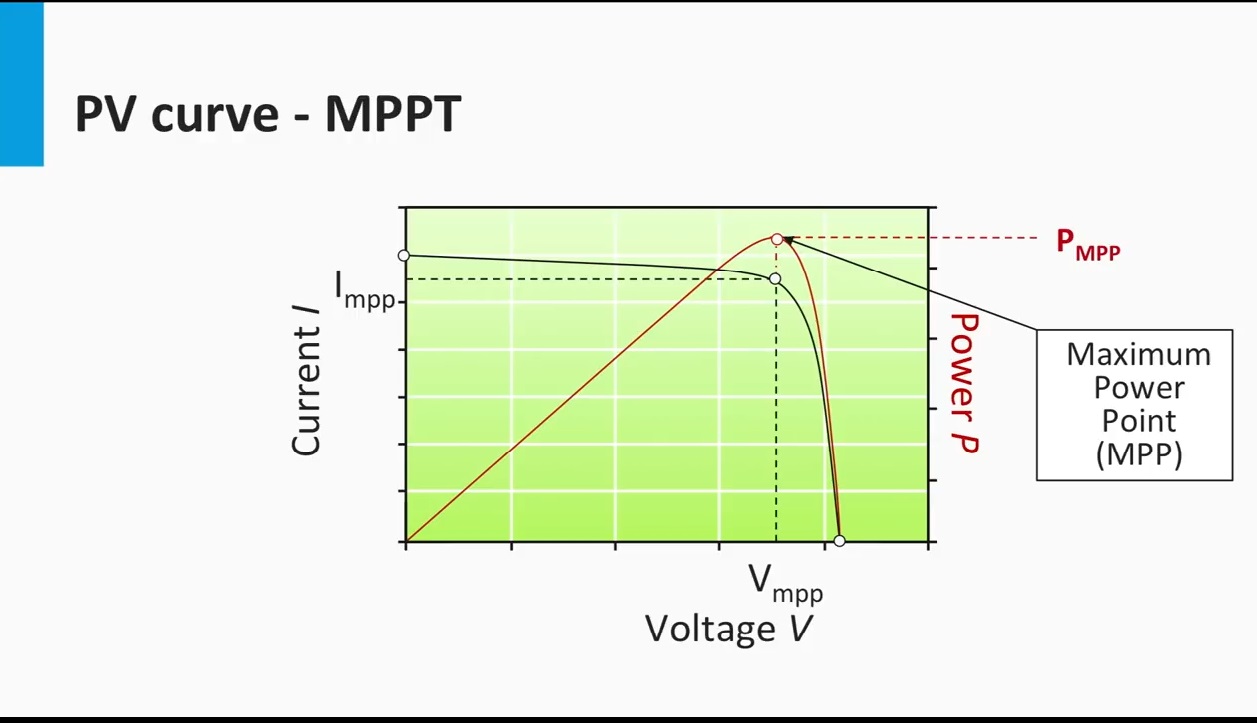 6
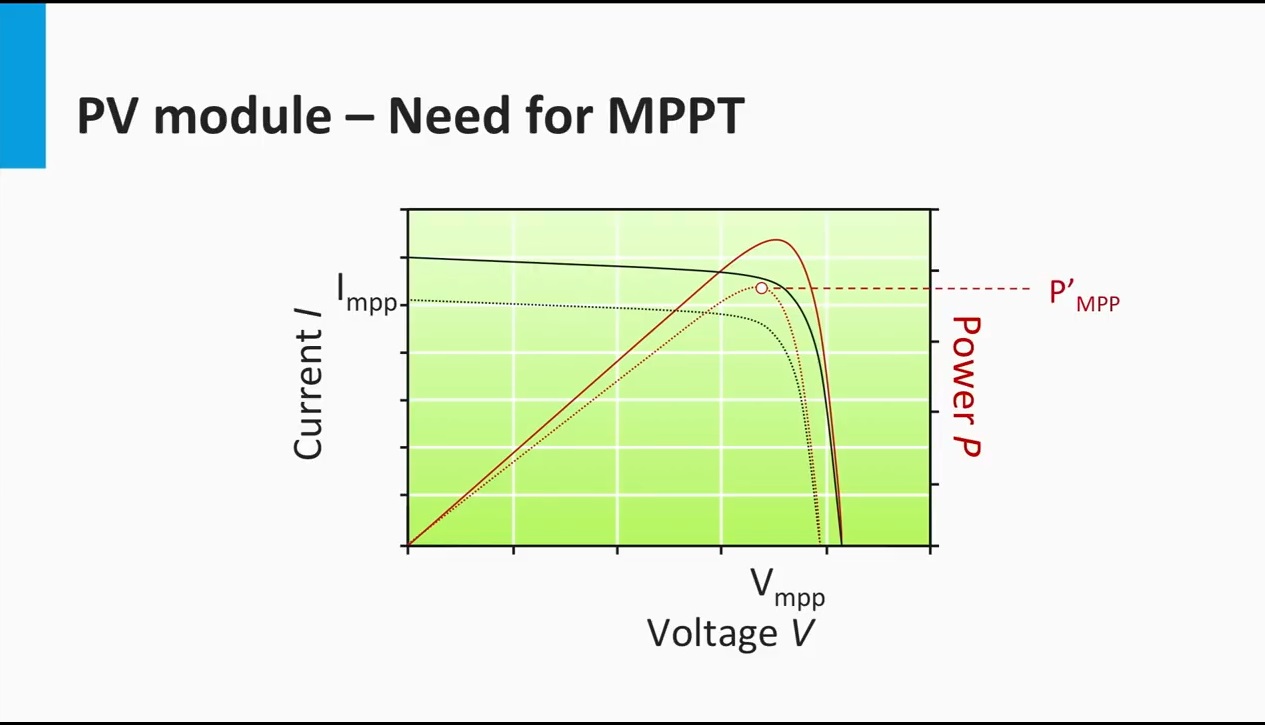 7
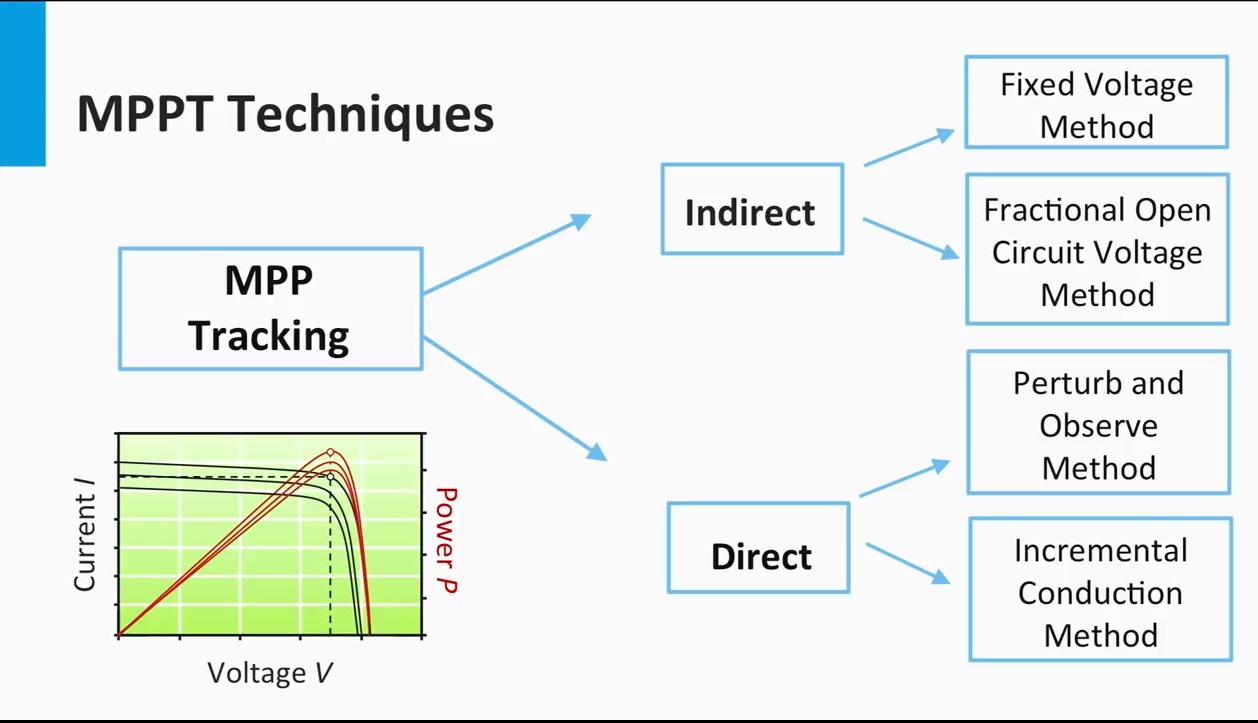 8
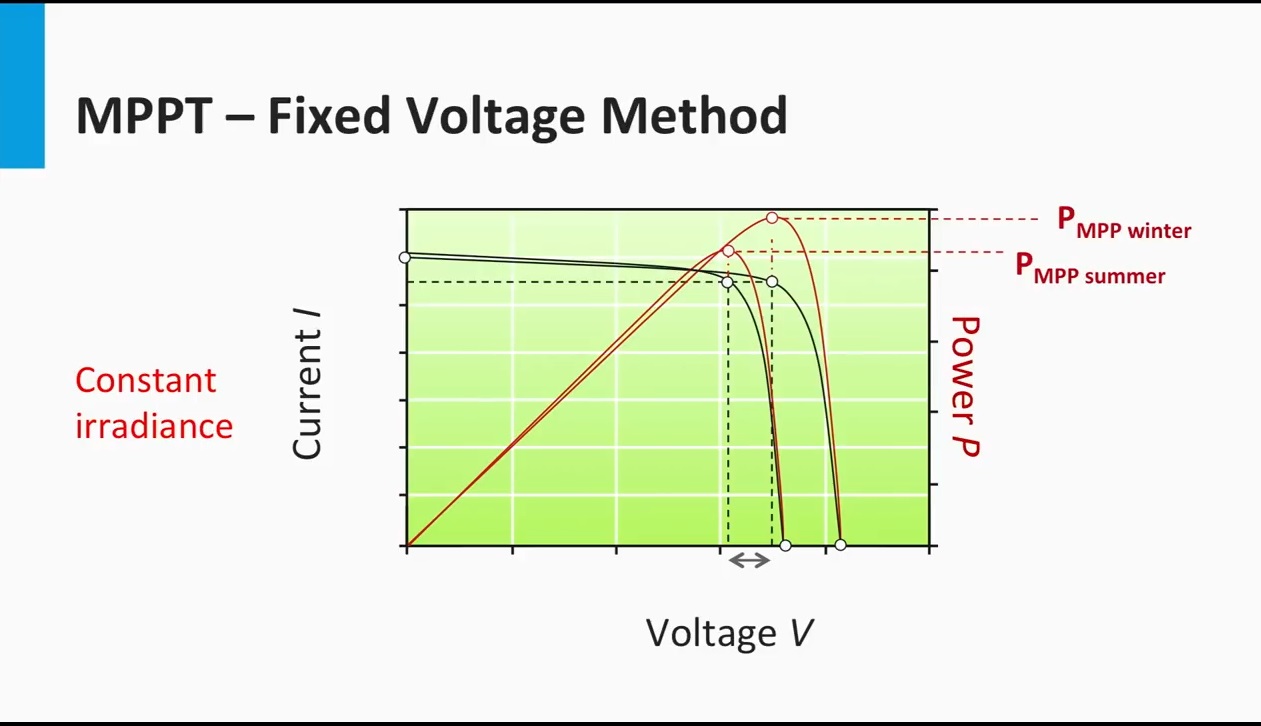 9
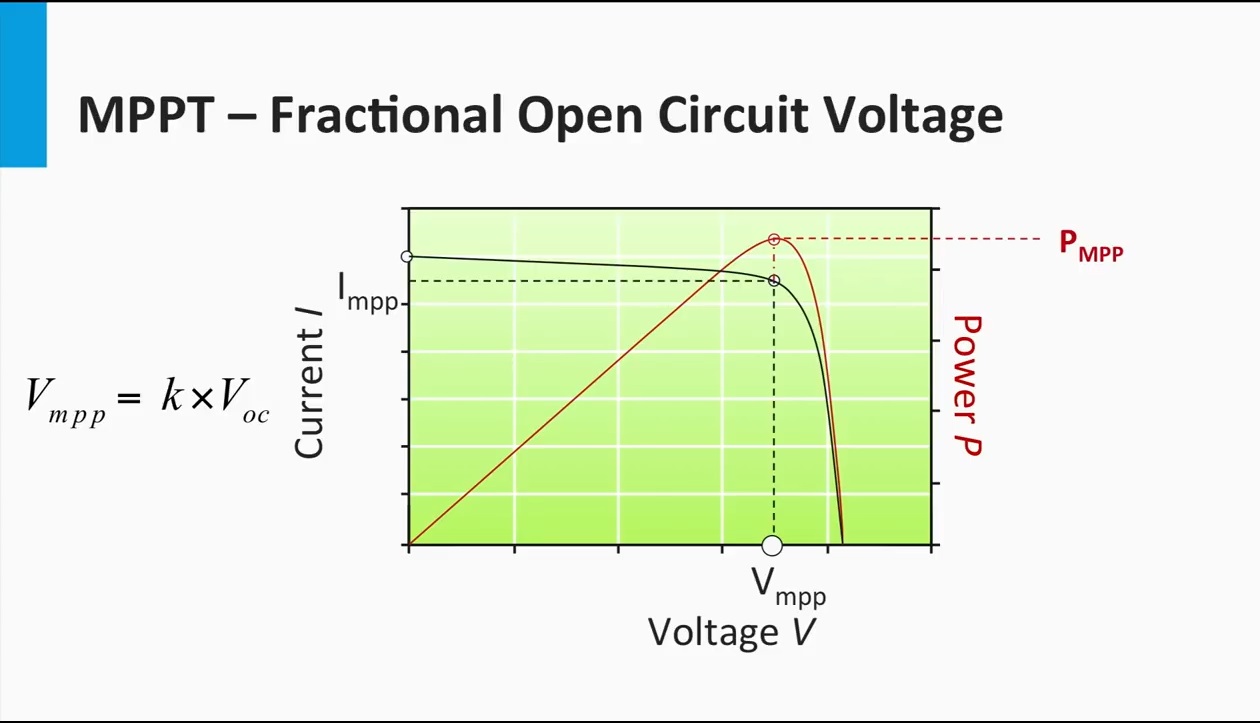 10
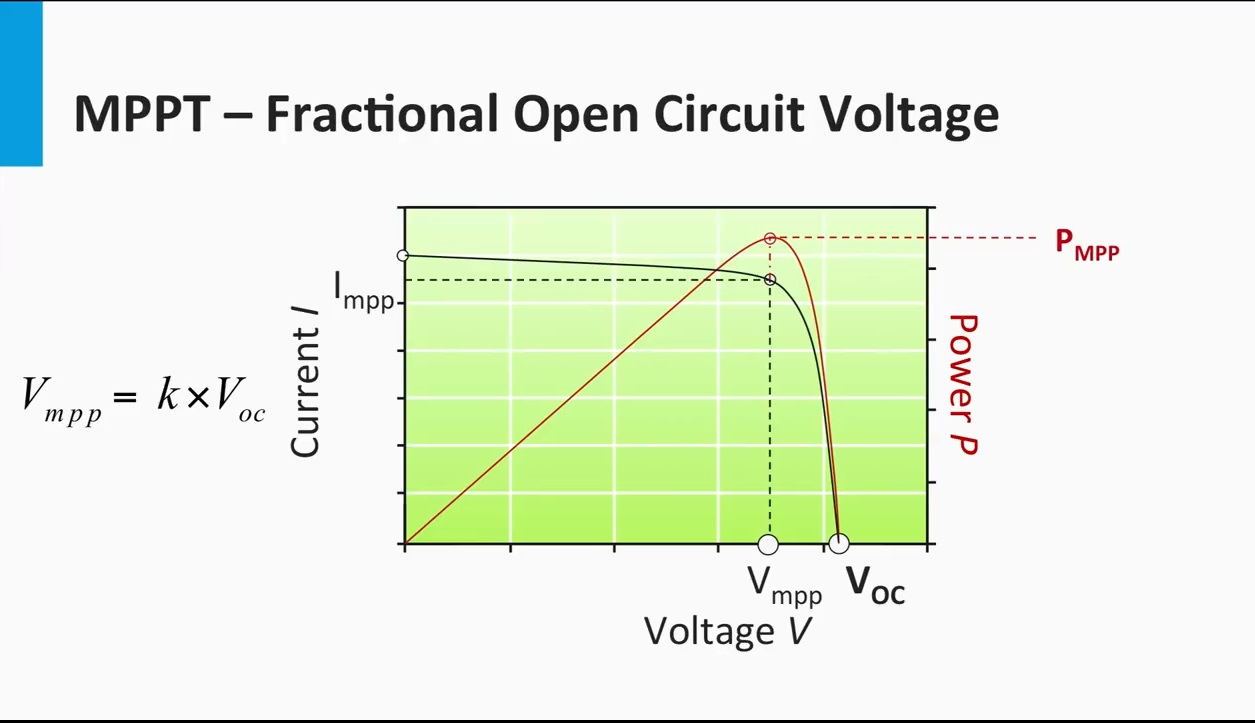 11
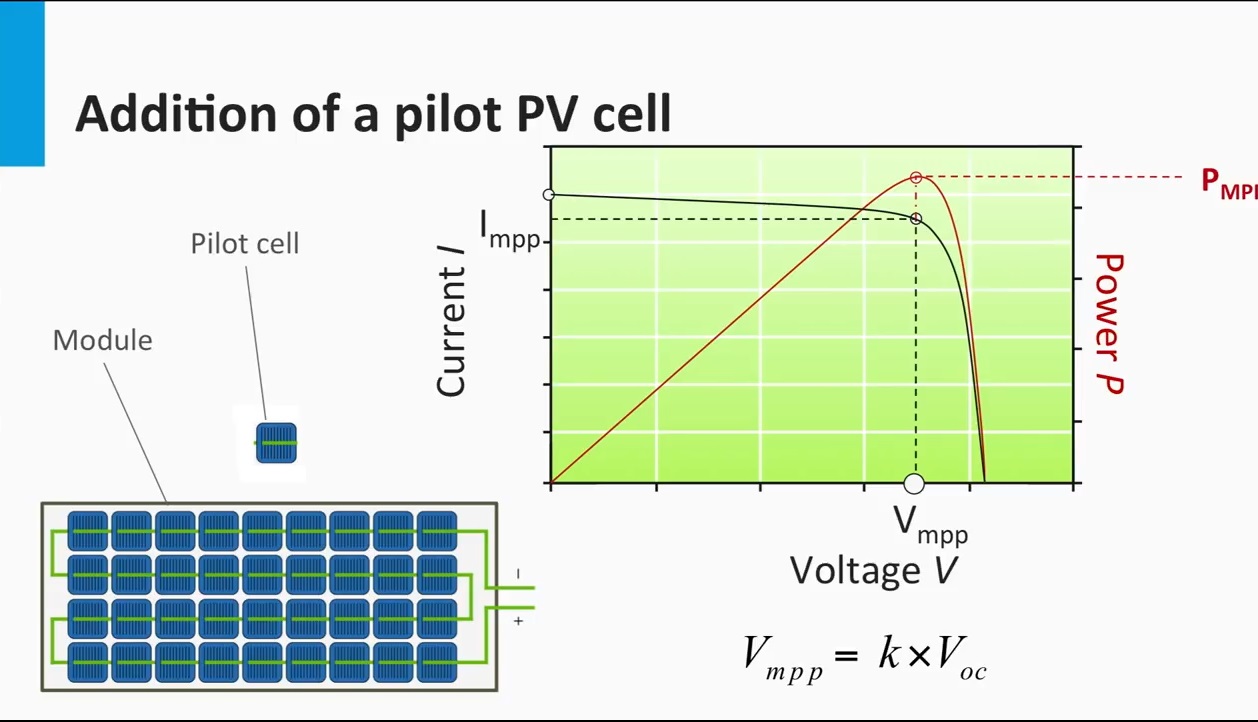 12
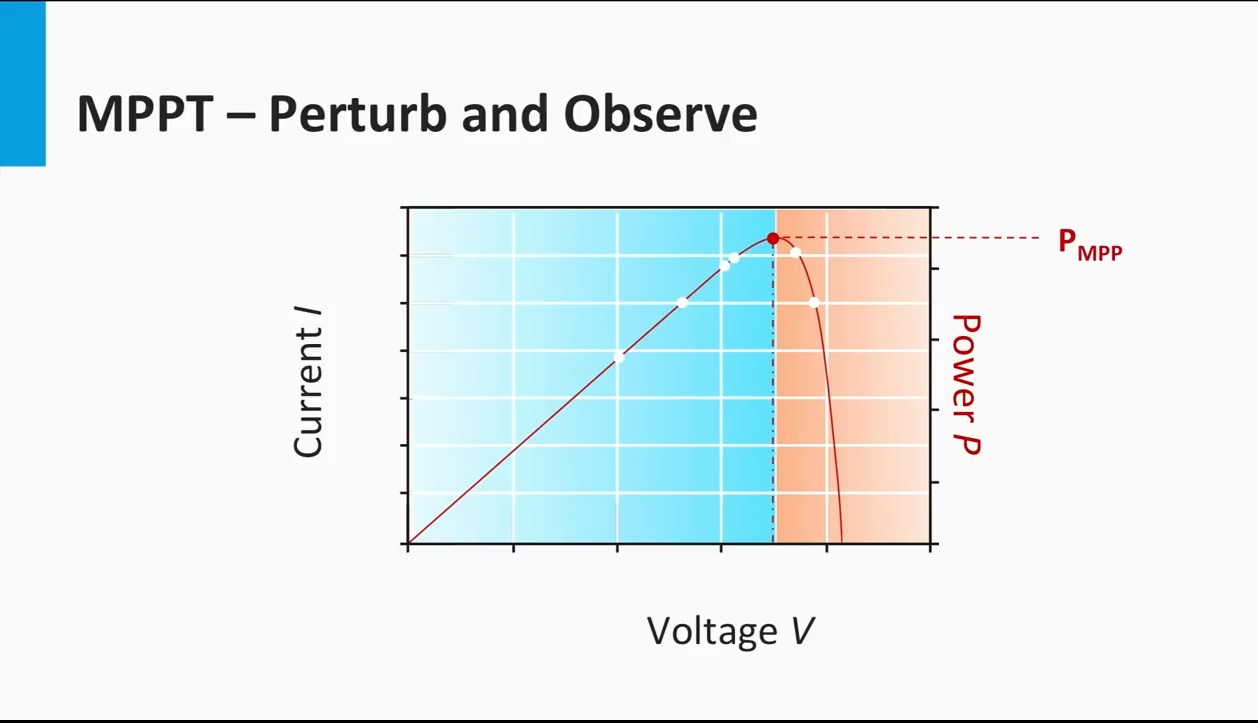 13
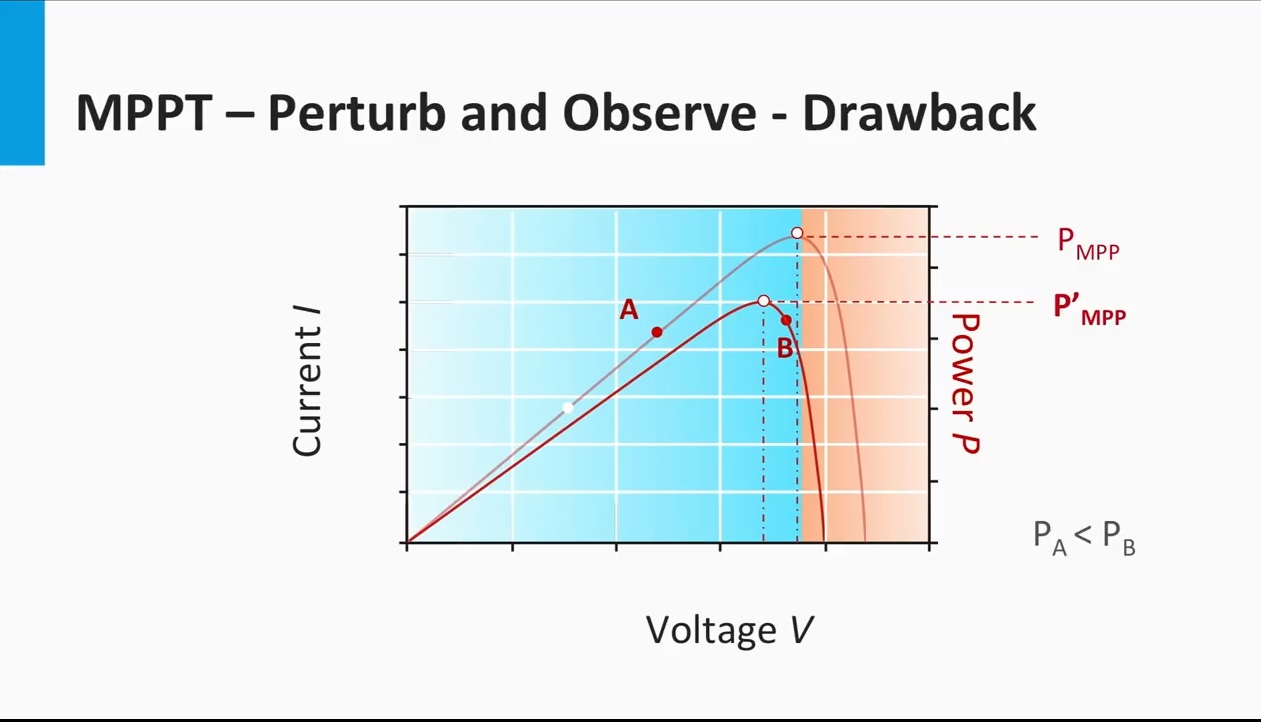 14
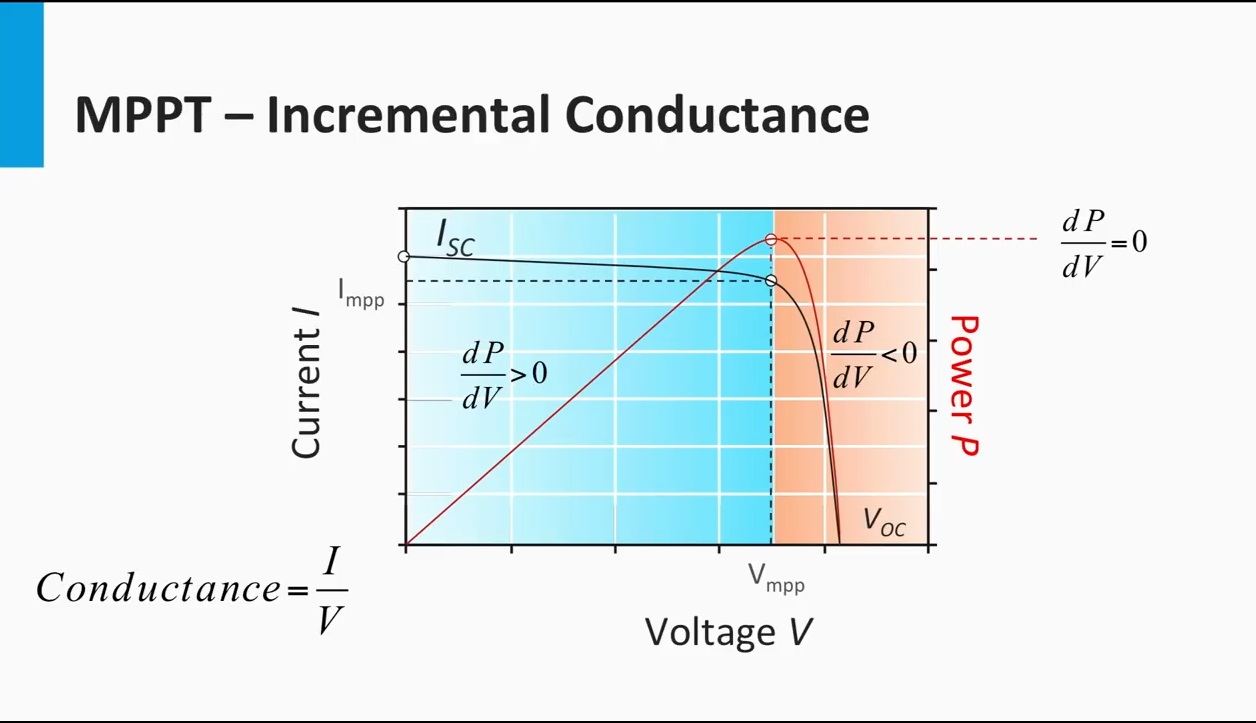 15
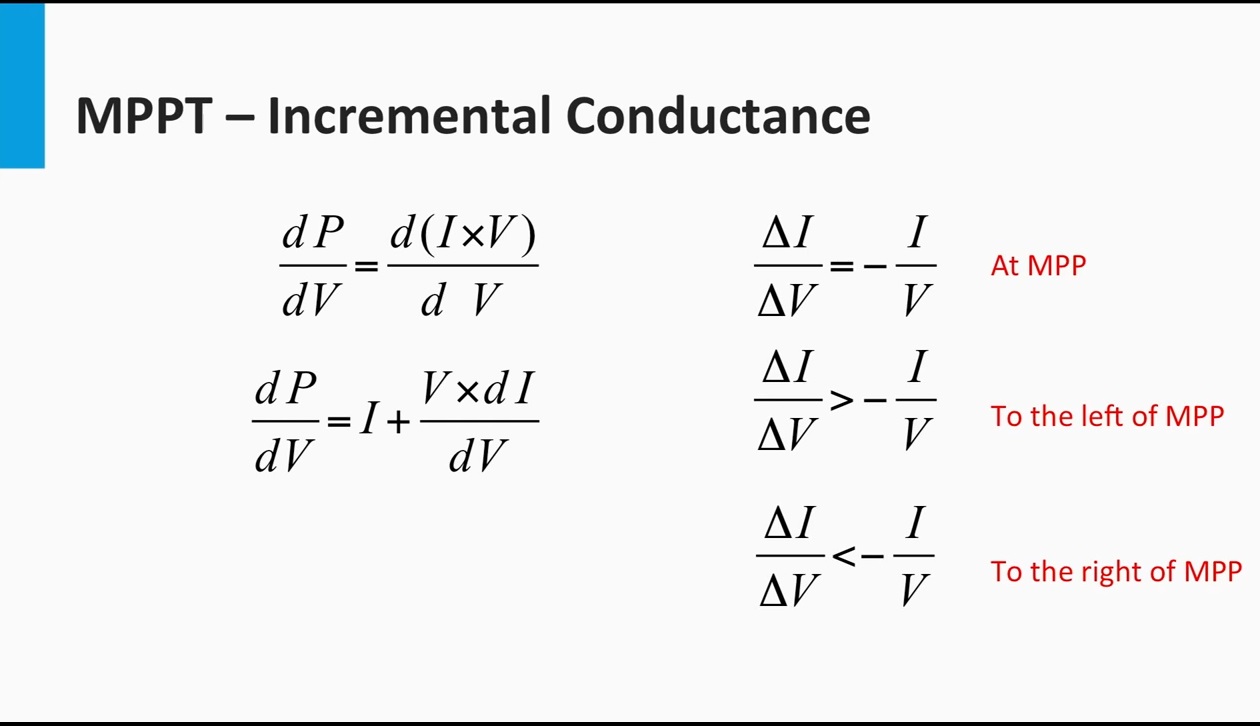 16
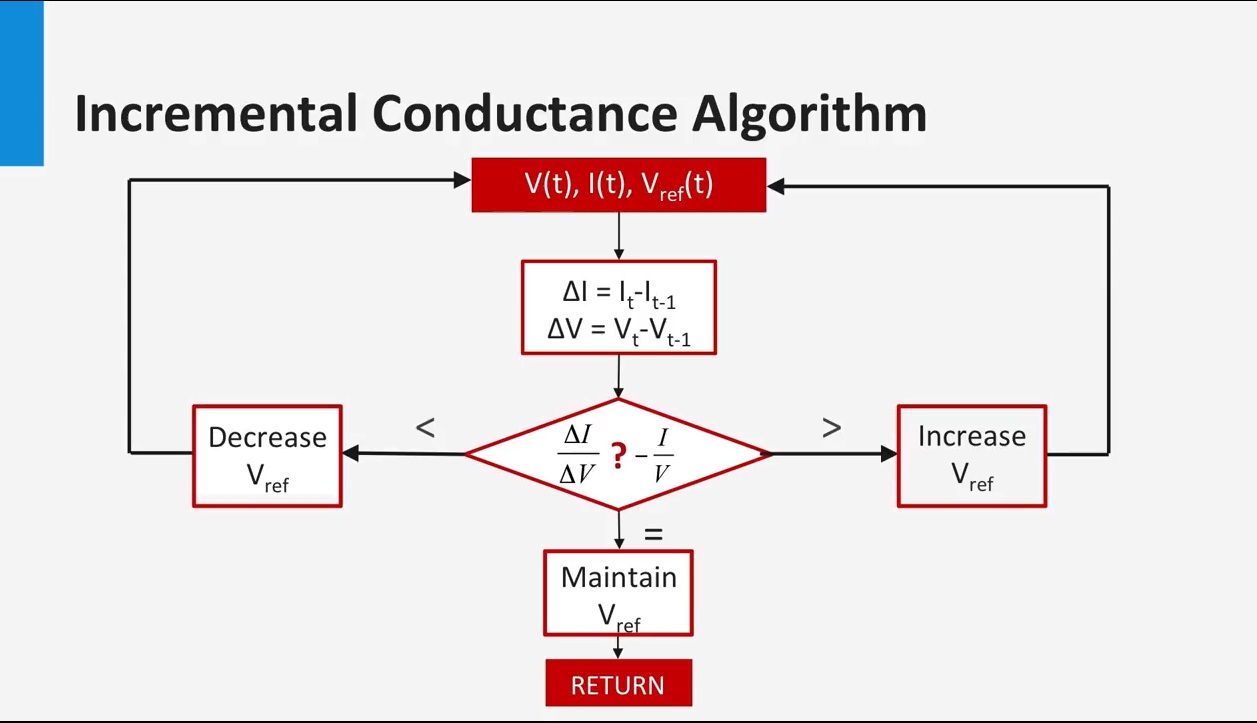 17
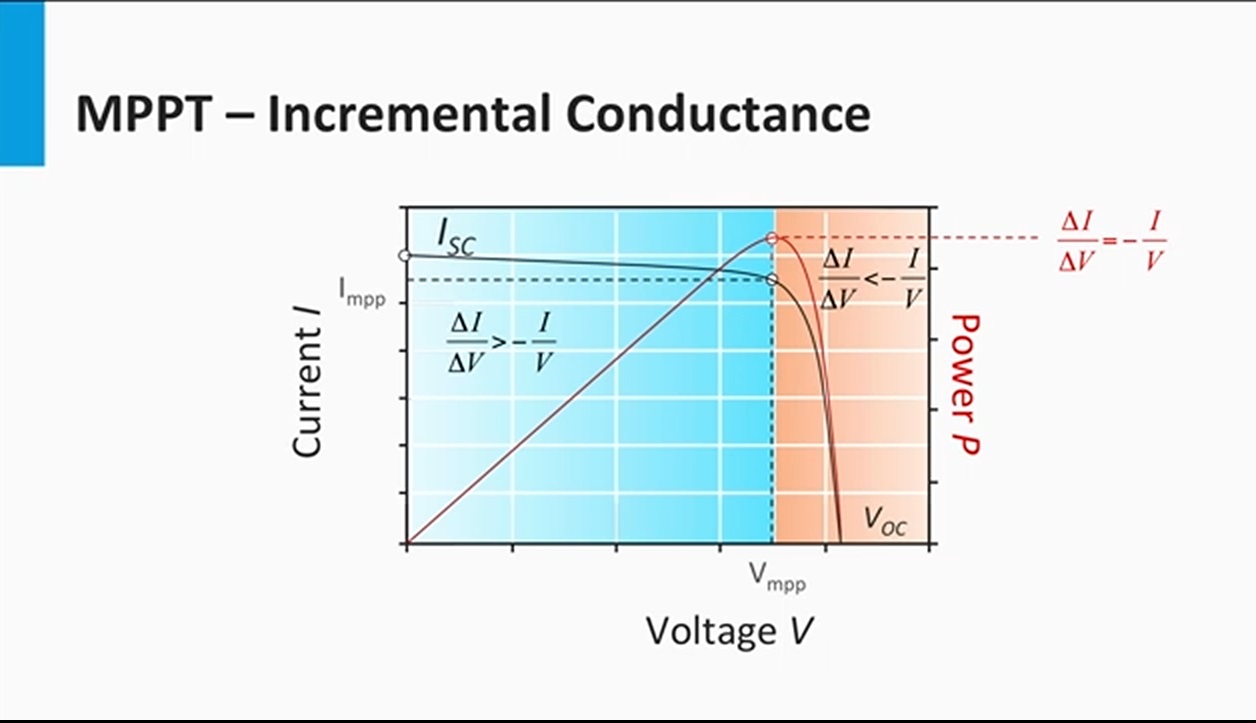 18
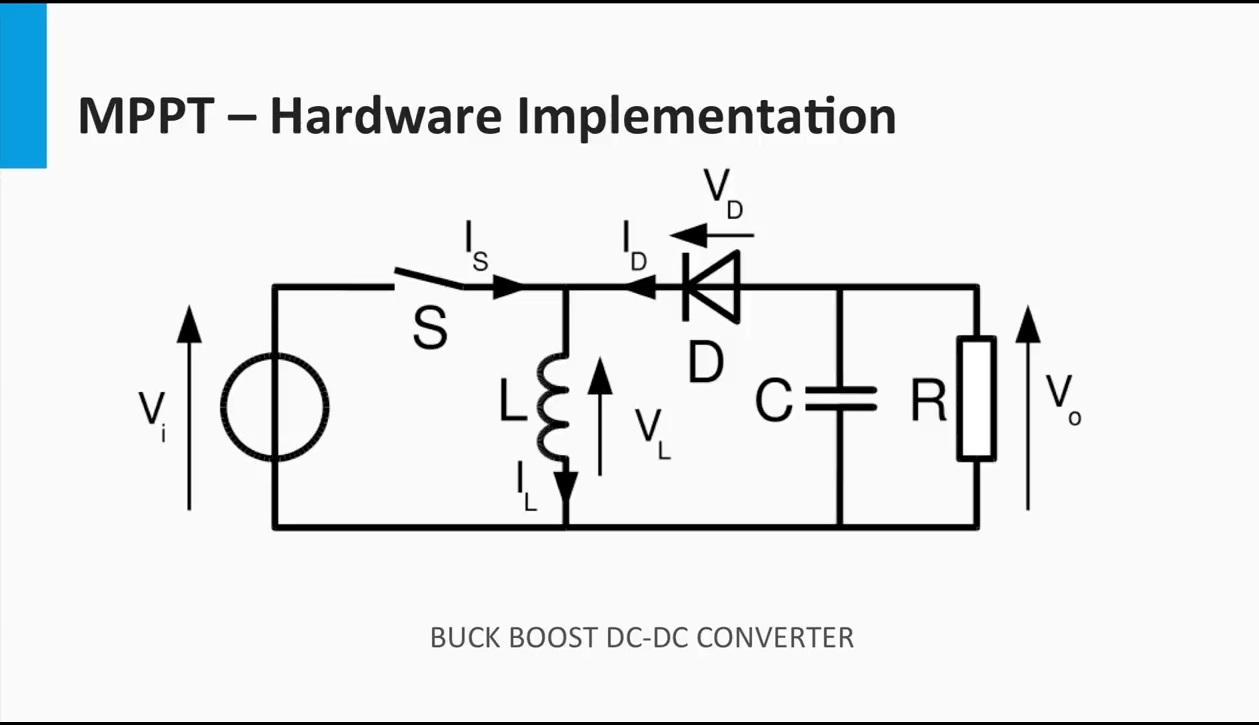 19
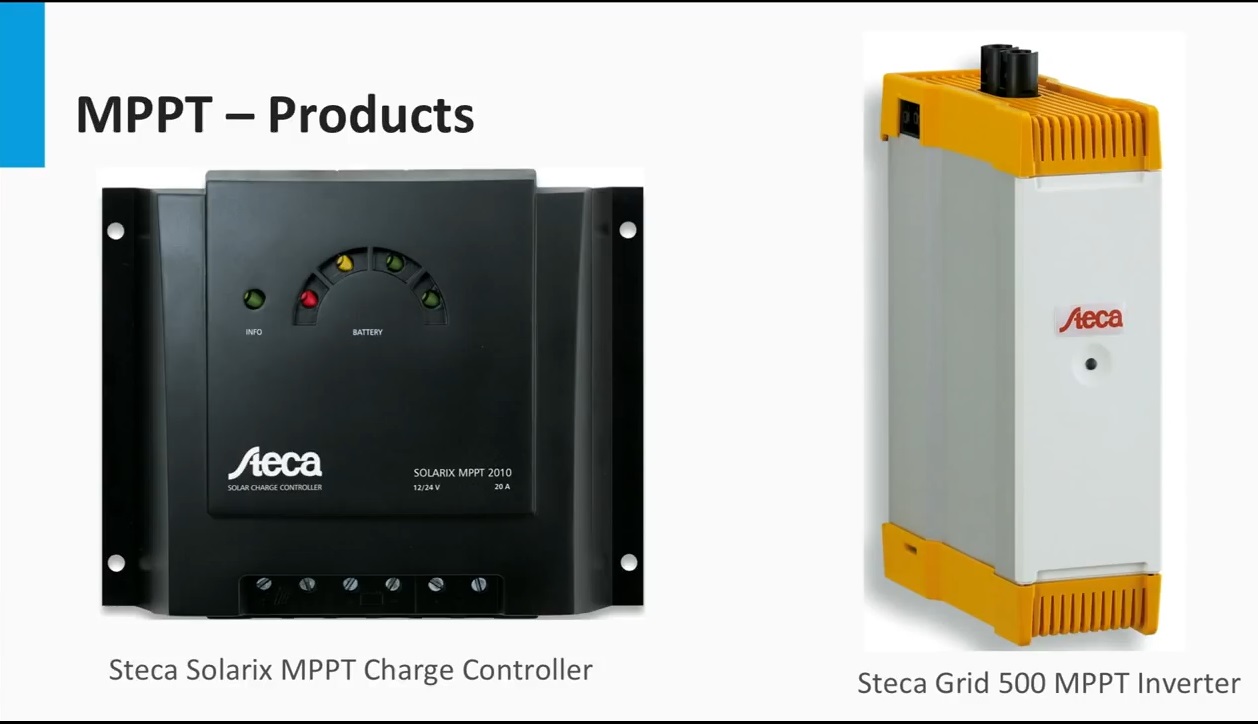 20
The End
Any Questions?
21